План текста:
Улица на ферме
Чем доярки кормят коров.
Как доярки доят коров.
Детский сад для телят.
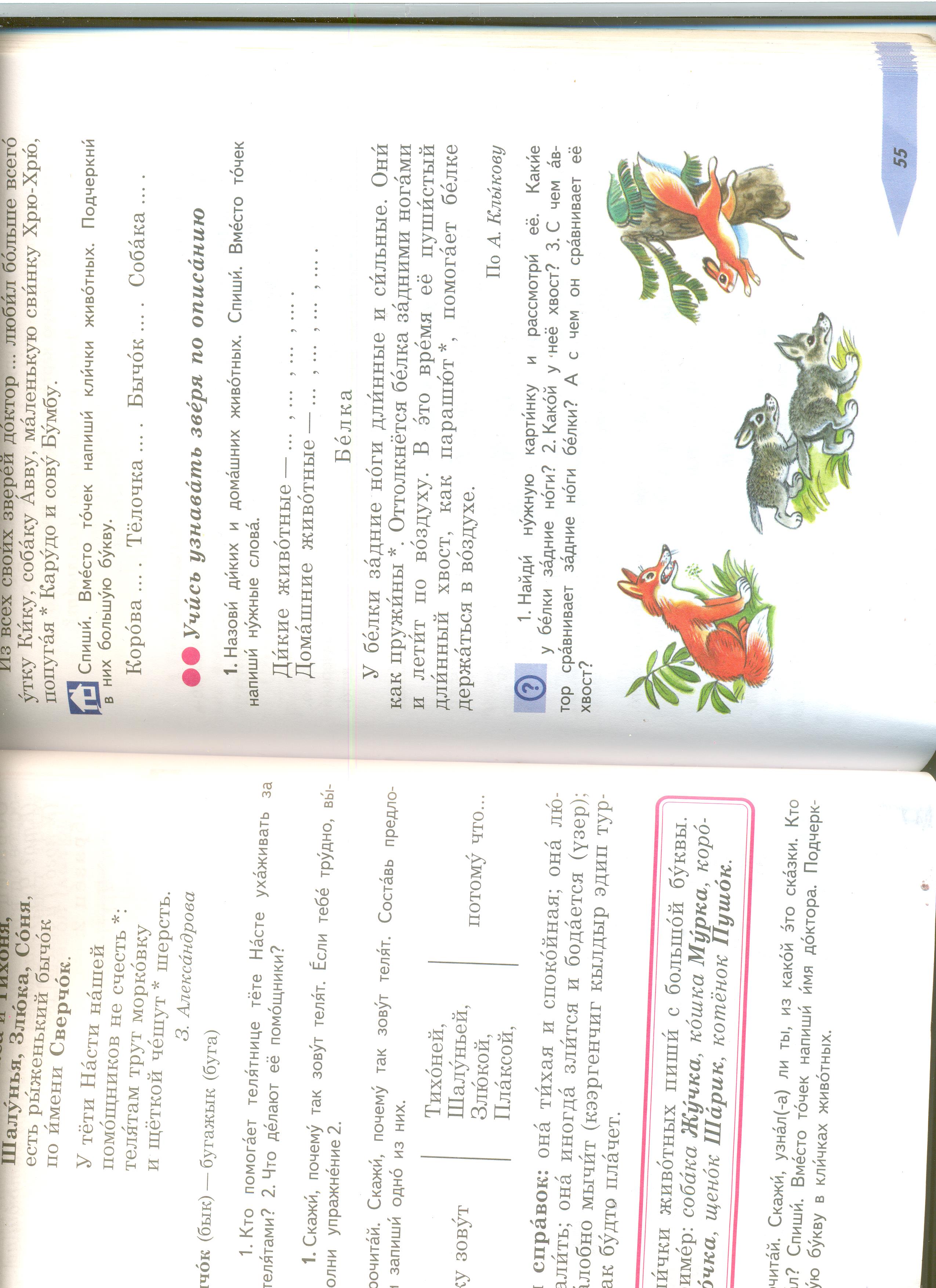 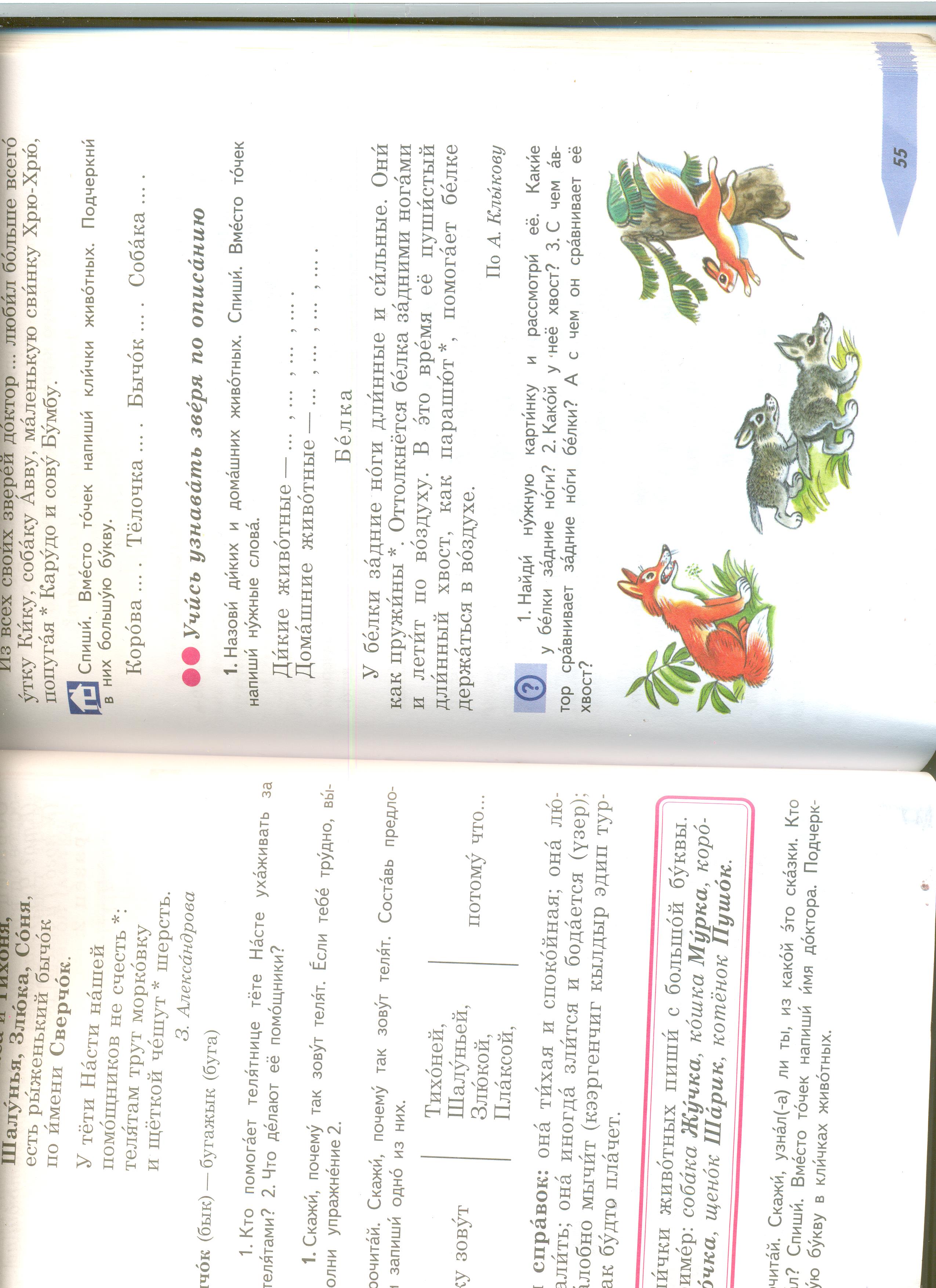 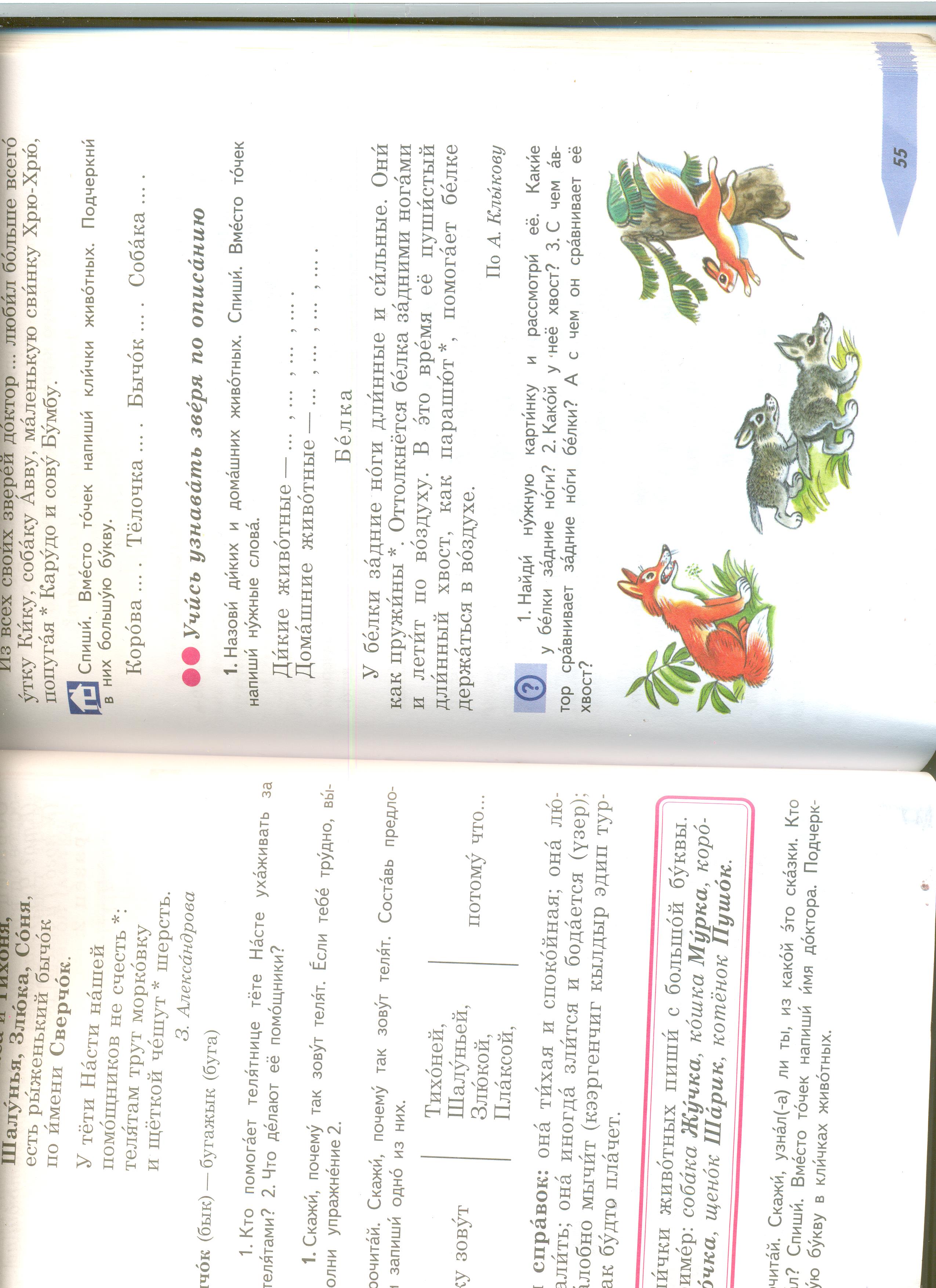